化学与农业                  —英国皇家化学学会
孙燕
关于RSC

关于产品
英国皇家化学学会(Royal Society of Chemistry)
成立于1841年，历史最为悠久的化学专业团体，也是欧洲最大的专业学术团体
1980年由化学学会、皇家化学研究所和法拉第学会、分析化学会统合而成。
目前拥有51000名会员，分布在全球各地
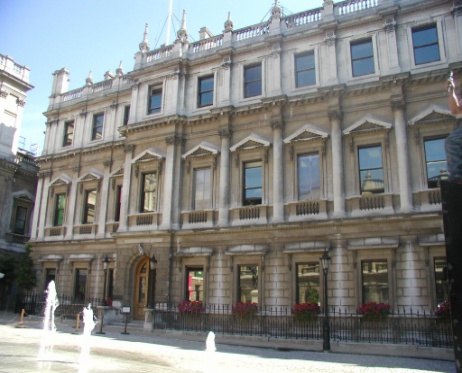 London & 
Cambridge
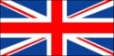 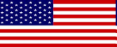 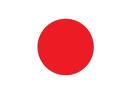 Washington D.C. & Philadelphia
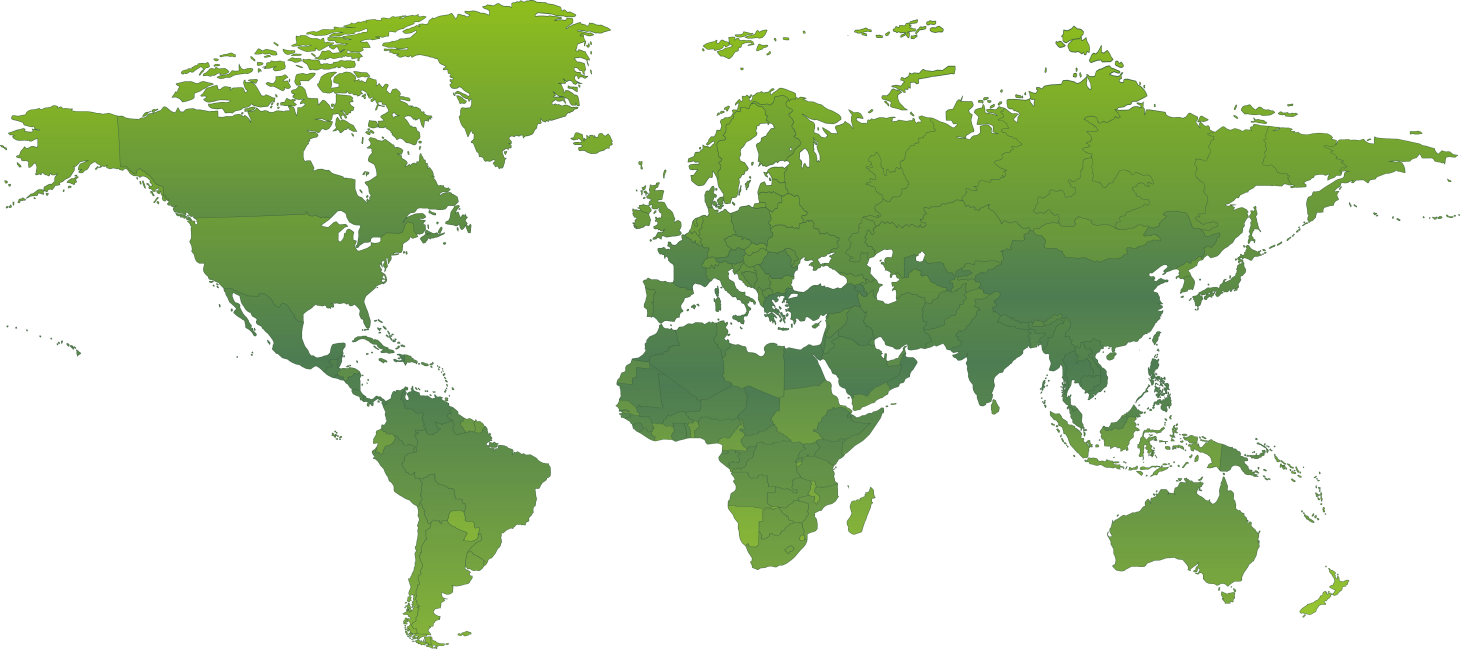 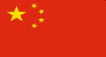 Tokyo
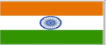 Beijing & 
Shanghai
Bangalore
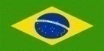 São Paulo
我们的出版品
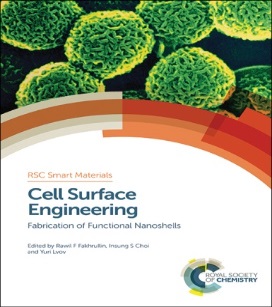 期刊与定期出版物
数据库
专业书籍
教科书
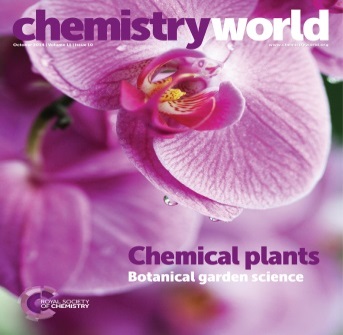 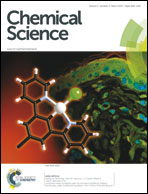 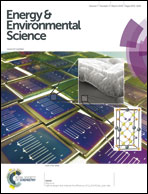 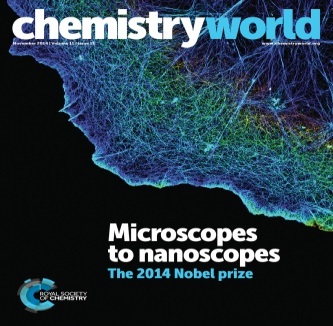 Publishers
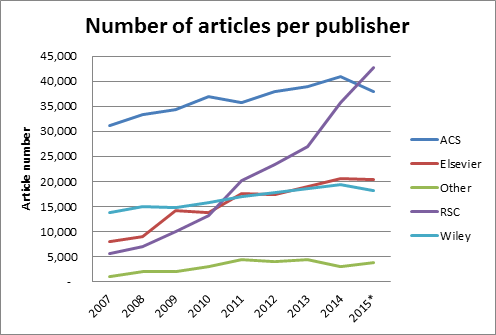 分析化学
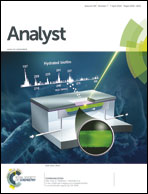 Analyst (1876, 4.107)
Analytical Methods (2009, 1.821)
Journal of Analytical Atomic Spectrometry (1971, 3.466)
Food & Function (2010, 2.791)
Toxicology Research (2012, 3.983)
Lab on a Chip(2008,6.115)
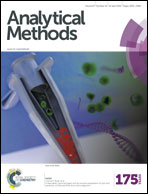 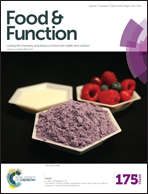 环境化学
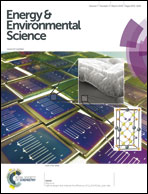 Energy & Environmental Science (2008, 20.523)
Green Chemistry (1999, 8.02)
Physical Chemistry Chemical Physics (1905, 4.493)
Catalysis Science & Technology (2011, 5.426)
Natural Product Reports (1984, 10.107)
Organic & Biomolecular Chemistry (1966, 3.562)
MedChemComm (2010, 2.495)
Environmental Science: Processes and impacts (1999, 2.171)
Environmental Science: Nano (2014,*)
Environmental Science: Water (2015,*)
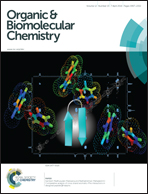 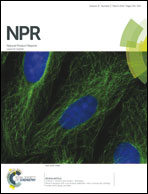 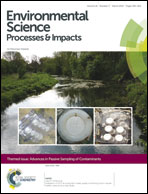 Frontiers Journals
有机化学化学前沿（OCF）发表有机化学领域的重要实验发现或方法学研究，因其文章质量高和审稿周期短而备受青睐。该刊由中国化学会、中国科学院上海有机化学研究所与英国皇家化学会合作出版。中国科学院上海有机化学研究所的麻生明院士担任主编。
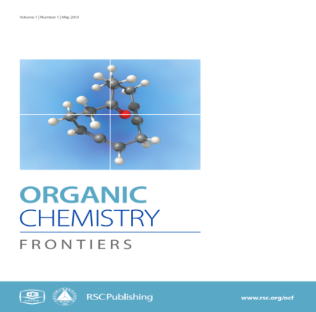 无机化学前沿（ICF）发表无机化学及材料、纳米等交叉学科的重要研究成果，是基础化学领域不可或缺的高影响力期刊。该刊由中国化学会、北京大学化学与分子工程学院与英国皇家化学会合作出版。北京大学化学与分子工程学院的高松院士担任主编。
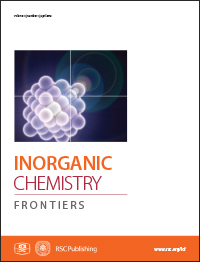 Materials Chemistry Frontiers
Analytical Chemistry Frontiers
Electrochemistry Frontiers
……
PEER REVIEW
(2+ reports)
Receipt of manuscript
Initial Assessment by Editorial Office
Evaluation by Editors
ACCEPTANCE
REJECTION
Appeal
Editorial Board
Manuscript Life Cycle
Rejection without external review
Author revisions
Transfers
Each journal in the Royal Society of Chemistry portfolio works with the others to find a suitable home for research 
Pre review
Post review
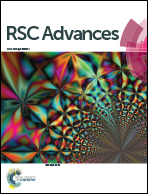 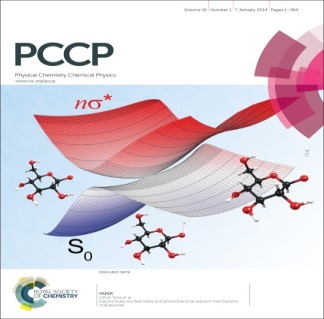 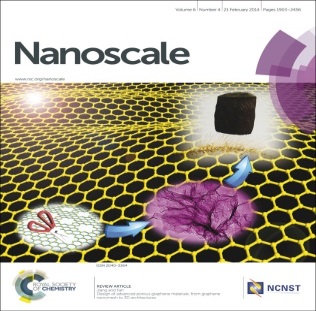 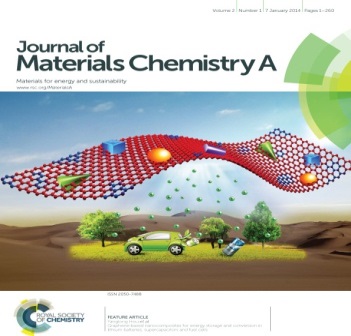 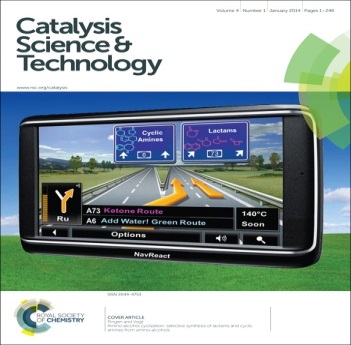 Journals Archive (1841-2004)
Give your researchers access to 163 years of the highest quality chemistry articles with the RSC Journals Archive.

Access all 23,800 original articles – all reference linked post-1990
谢谢！                   孙燕               13810784580               suna@rsc.org